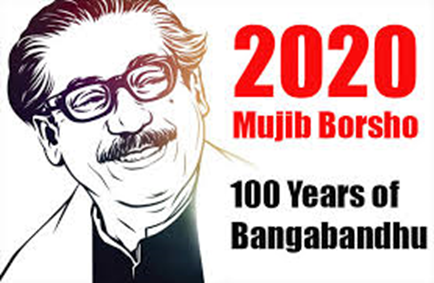 মাল্টিমিডিয়া ক্লাসে সবাইকে স্বাগতম
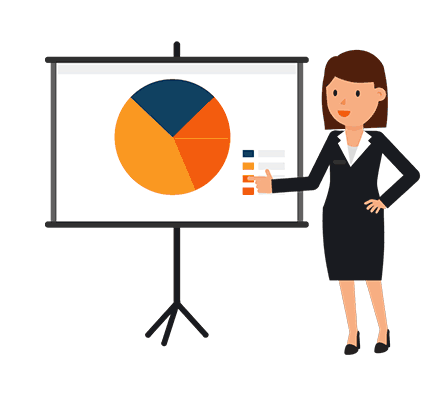 শিক্ষক পরিচিতি
মোবাশ্বির আহমদ
অধ্যক্ষ 
বিএসডি বালিকা আলিম মাদরাসা
বানিয়াচং,হবিগঞ্জ।
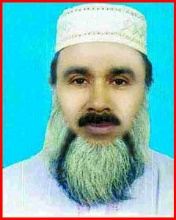 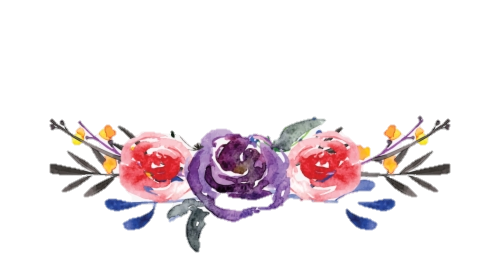 শ্রেণি পরিচিতি
দাখিল ৭ম শ্রেণি
বিষয় : আকাইদ ও ফিক্বহ
আকাইদ অংশ
অধ্যায় : ৯
বিষয় : তাকদিরের প্রতি ঈমান
আজকের পাঠ
তাকদিরের পরিচয় ও এর প্রতি বিশ্বাস
শিখন ফল
পাঠ শেষে শিক্ষার্থীরা-
১। তাকদির সম্পর্কে জানতে পারবে।
২। তাকদিরে বিশ্বাস না করার পরিণাম সম্পর্কে জানতে পারবে।
৩। তাকদির বিশ্বাসের সুফল জানতে পারবে।
৪। তাকদির ও তাদবির সম্পর্কে জানতে পারবে।
তাকদিরের পরিচয়
শাব্দিক অর্থ
তাকদির আরবি শব্দ। এটি قدر  থেকে উৎকলিত। তাকদিরের  শাব্দিক অর্থ নির্ধারণ করা,পরিমাপ করা,যথাযথ হওয়ার ব্যবস্থা করা।
পারিভাষিক অর্থ
মানুষের ভালো-মন্দ,জীবন-মরণ, মান-সম্মান সবই আল্লাহ কর্তৃক নির্ধারিত। শরীয়তের পরিভাষায় তাকে তাকদির বা ভাগ্যলিপি বলে।
তাকদির বিশ্বাসের সুফল
মানুষ কোন কাজে সফল হলে আনন্দিত হয় এবয় ব্যর্থ হলে বিমর্ষ হয়। যারা তাকদিরে বিশ্বাস করে তারা কঠিন কোন বিপদে পড়লেও মনোবল হারায় না। তাদিরে বিশ্বাস বান্দাকে আল্লাহর উপর নির্ভরশীল করে তোলে।
তাকদিরের উপর বিশ্বাস না করার পরিণাম
তাকদিরের উপর বিশ্বাস রাখা ঈমানের অংশ। তাকদিরে অবিশ্বাস গুরুতর অপরাধ। যারা তাকদির বিশ্বাস করে না নবীজি তাদেরকে লানত দিয়েছেন। কাজেই প্রত্যেক মুসলমানের উচিত তাকদিরের উপর বিশ্বাস রাখা।
তাকিদির ও তাদবির
তাকদিরে বিশ্বাস করা যেমন ঈমানের অঙ্গ তেমনি কাজ করে যাওয়াও আল্লাহর নির্দেশ। বান্দার দায়িত্ব কাজ করা আর চুড়ান্ত ফলাফল আল্লাহর হাতে।
দলগত কাজ
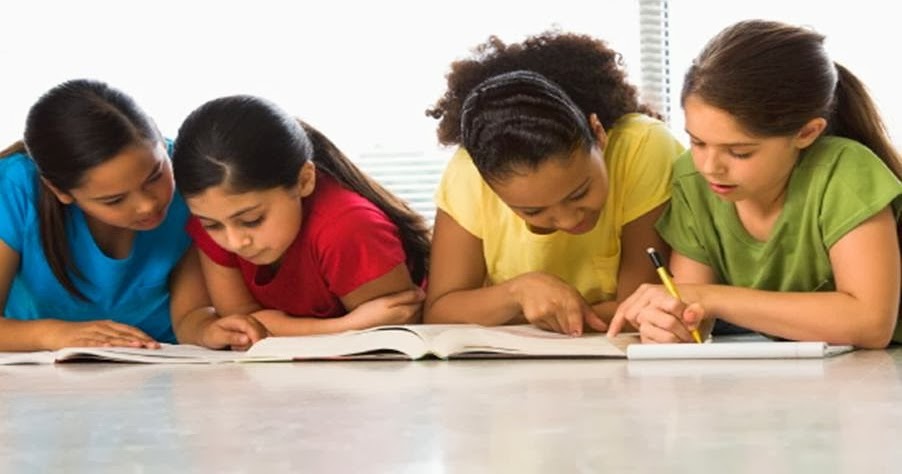 মূল্যায়ণ
বহু নির্বাচনী প্রশ্ন :
১। তাকদিরের উপর ঈমান আনার হুকুম কি ? উত্তর : ফরয/ওয়াজিব/সুন্নত/মুস্তাহাব
২। কার পরিকল্পনা অনুযায়ী সৃষ্টি জগত পরিচালিত হয় ? উত্তর: ফেরেস্তাদের/আল্লাহ তায়ালার/সরকার প্রধানদের/জনগণের।
৩। মানুষের মধ্যে ঈমানের কোন বিষয়ের ত্রুটি পরিলক্ষিত হয় ? উত্তর: আখেরাত/হাশর/মিযান/তাকদির।
বাড়ির কাজ
তাকদিরের উপর বিশ্বাসের সুফল এবং বিশ্বাস না রাখার পরিণাম আলোচনা কর।
সবাইকে ধন্যবাদ
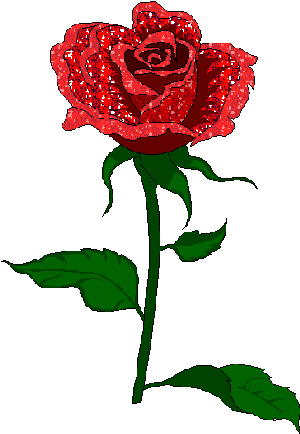